(använd bildspelsläge)Så här fyller du i omdömesformuläret
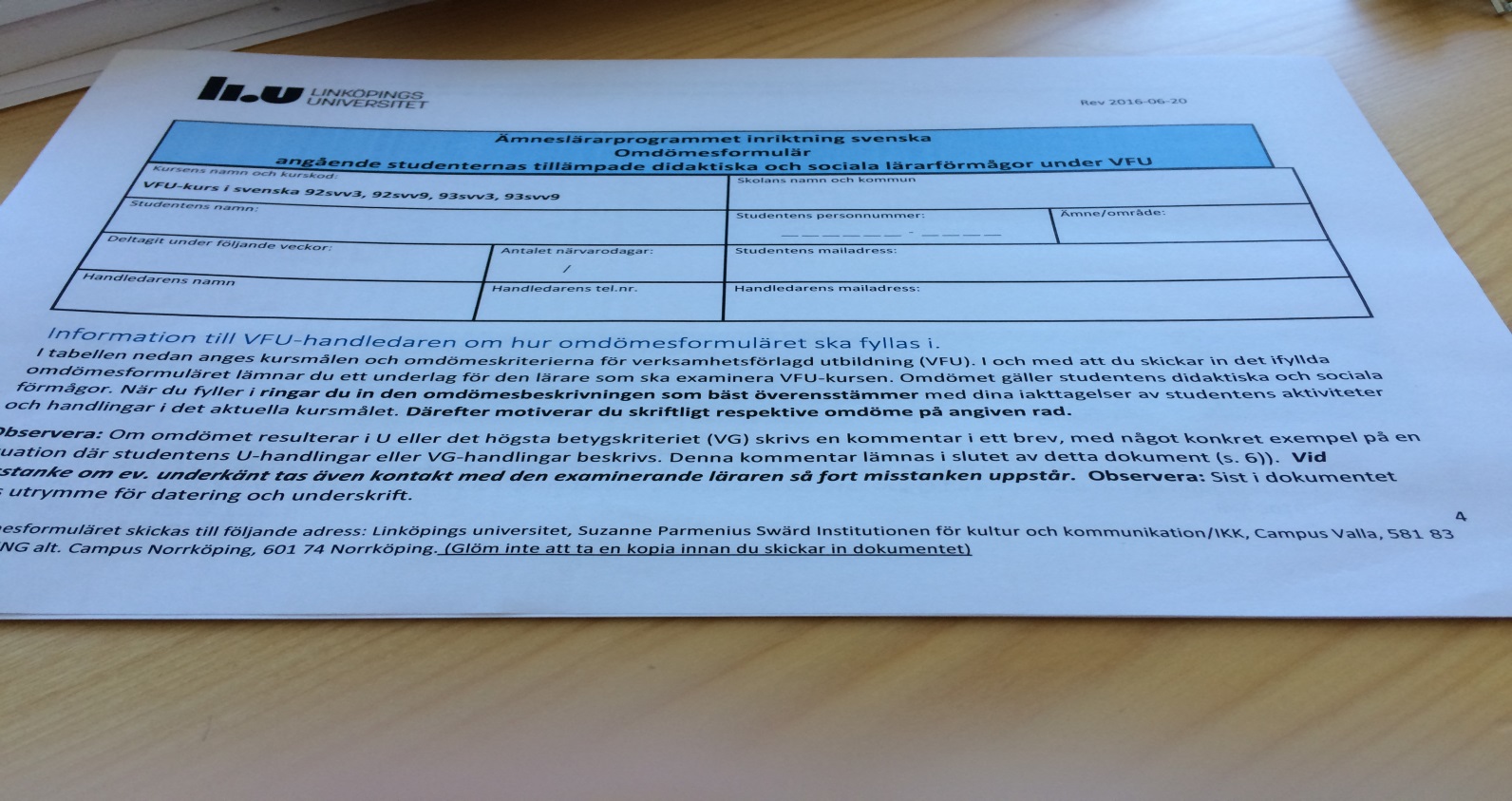 Läs noga igenom instruktionen!
I början av VFU- perioden:
Gå igenom omdömesformuläret med din student
Titta på kriterierna
Planera lektioner och lektionsinnehåll med stöd i kriterierna.
Kriterierna anger vad det är som ska genomföras under VFU:n
Försäkra dig om att du och din student förstått vad det är som krävs
Vid bedömning mot slutet av VFU-perioden:
Ringa in de kriterier som bäst stämmer överens med studentens handlande (se nästa bild)
Motivera din bedömning
Skriv en konkret motivering till varför du valt att ringa in kriteriet (se nästa bild)
Du ska skriva en motivering för varje inringat kriterium
Skriv ett brev där du beskriver din students VG-handlingar eller U-handlingar.
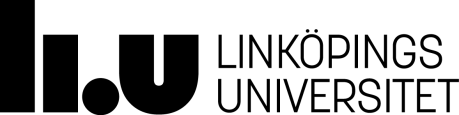 2. Kommentar och motivering med beskrivning av studentens handlingar och aktiviteter för omdömet U eller eller högsta kriterienivån (VG): (kan även skrivas på löst blad, som bifogas detta dokument)
Brevet kan skrivas så här:
Hej
Jag har haft förmånen att ha Greta Andersson som student. Hon har redan från 
början tagit initiativ och agerat på ett kreativt och självständigt sätt.  Hon har 
mycket god kontakt med eleverna och har ett självklart ledarskap i klassrummet.
Hon har dessutom  god kontakt med den övriga personalen i arbetslaget. Ett exempel
på hennes didaktiska förmåga är att hon självständigt planerat ett arbetsområde på 6 lektioner
där hon kombinerat skrivande, sakprosaläsning och skönlitteratur. Området var
Språkhistoria och hon har tagit med eleverna på en språkhistorisk resa genom att 
att utnyttja  ”Institutets för språk – och folkminnens ” hemsidor. Hon är mycket säker på
IT-teknik och är inte rädd för att prova  digitala arbetsformer.
 Vid ett tillfälle fungerade inte nätet på skolan då kunde hon snabbt lägga om
taktik och kopierade snabbt upp lämpliga texter  från en lärobok som vi kunde 
använda i stället. Hon låter eleverna vara aktiva och visar att hon kan leda ett samtal.
Lena är lyhörd för elevernas behov och kan se varje elev . Hon är alltid väl förberedd och påläst. 
Jag skulle gärna vilja se henne som kollega i framtiden.
Om du anar oråd eller känner dig osäker på studentens förmåga att klara VFU:n:
Tag tidigt kontakt med examinator 
Examinator eller någon från VFU-enheten kommer  då på besök
Några varningstecken:
-  Studenten kommer ofta försent
-  Hör inte av sig vid frånvaro
-  Verkar slö och /eller oengagerad
 - Undviker att ta lektioner eller skjuter fram tillfället att hålla lektioner
 - Studenten ägnar sin mobil för stor uppmärksamhet
-  Undviker kontakt med elever och personal
-  Behöver sova i pauserna eller ber ofta att få gå hem tidigare
Uppvisar stora kunskapsbrister och har inte planerat.
Studenten är inte mottaglig för återkoppling och kan inte ta till sig ”kritik”
Visar alarmerande kunskapsbrister